Hudba-Pravěk
Slavík Jakub, Ondřej Boczan
Definice hudby
-Hudbě v pravěku se nedalo říkat hudba a neznělo to jako hudba jak jí známe dnes

-šlo pouze o různé vydávání zvuků které se postupem času zdokonalovali až k hudbě jak jí známe dnes 

-Hudba či zvuky  vznikali náhodou
Jak to asi vypadalo?
-Šlo většinou o různě rituáli kde první lidé něco uctívali 

-Takže to vypadalo tak že tančili dokola kolem ohně jak to dělali indiáni

-Nebo se pokoušeli napodobovat různě zvířata

-Kvůli nevyvinutému hrdlu melodie nesahala 
víc než nad sekundu či terci

-Nebo se na začátku také projevovali znaky emocí a mlátěním věcí o sebe které dělali hluk
Zanechali znaky?
-První lidé také zaznamenávali hudbu či rituáli malbou na stěny
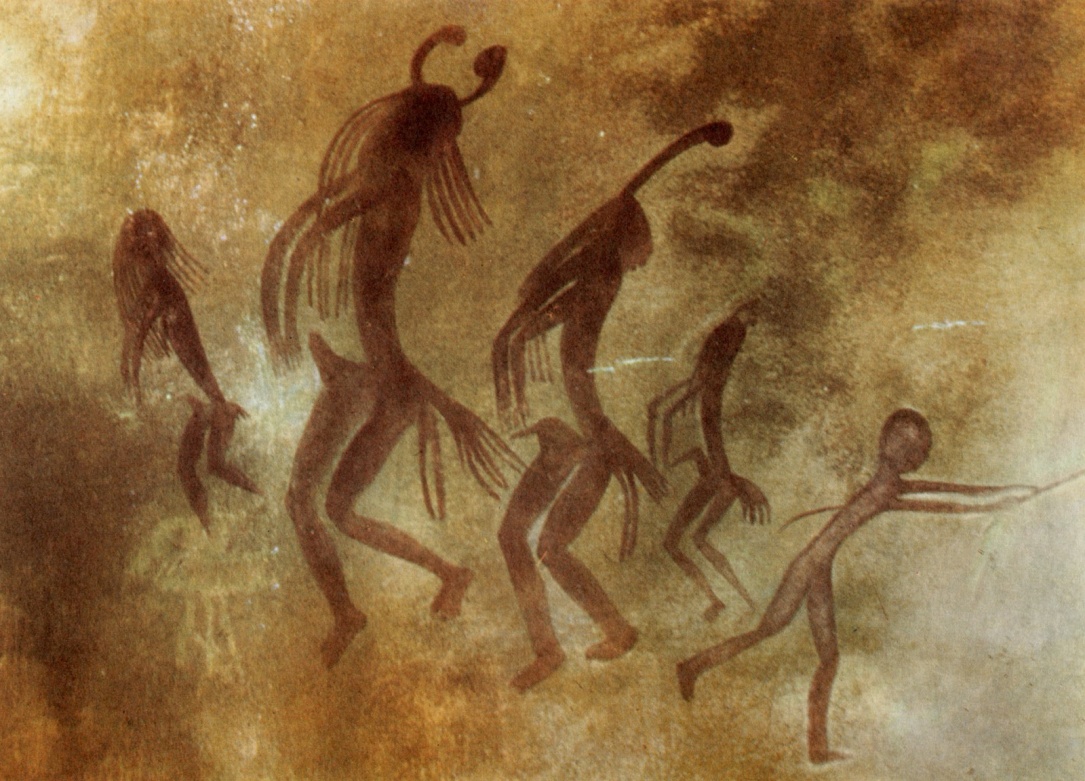 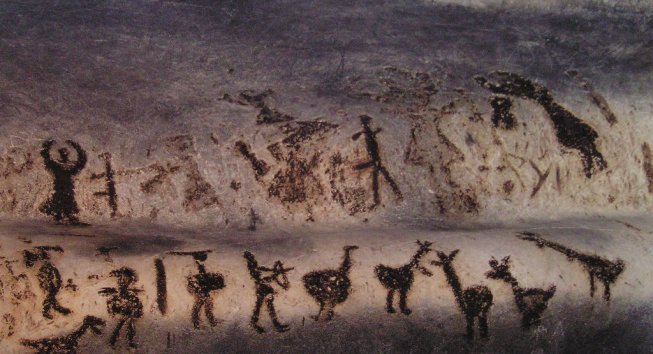 Hudební nástroje
-V pravěku se už používali nástroje né tak jak je známe dnes ale některé jsou velmi podobné dnešním
-Většinou byli nástroje vyrobeny buď z kostí, dřeva, zpracované hlíny
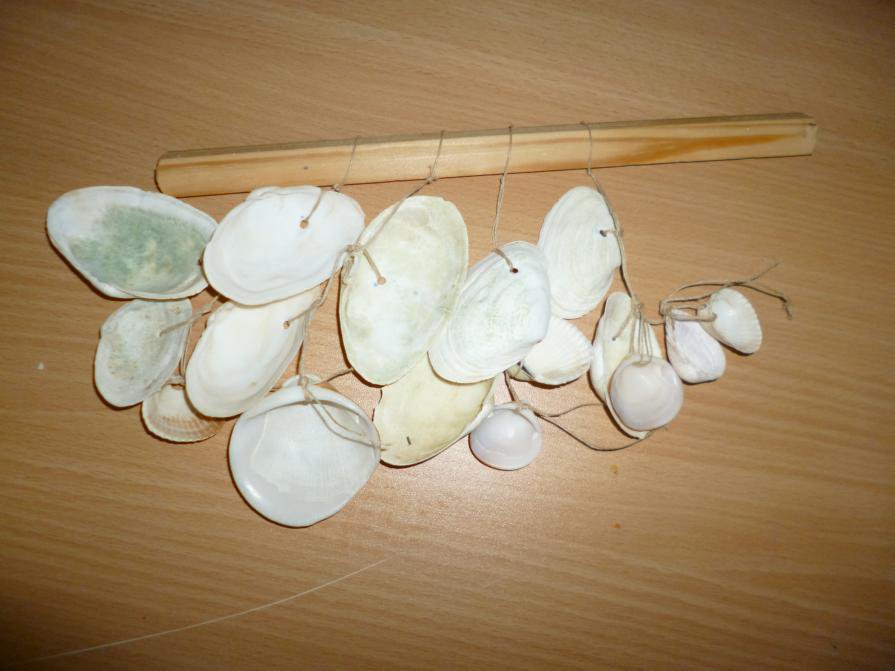 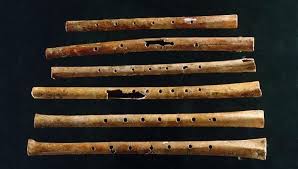 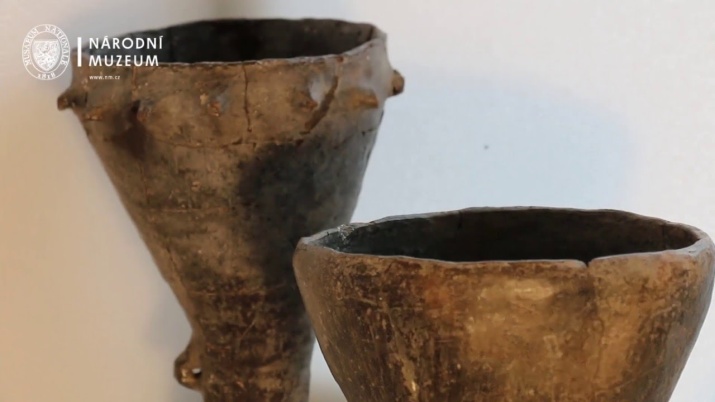 Děkujeme za pozornost 
Zdroje:
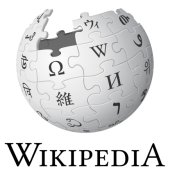 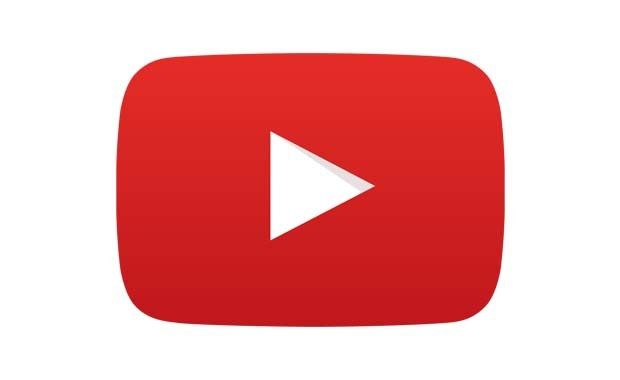 https://slechtova-lucia.wgz.cz/rubriky/hudba/praveke-hudebni-projevy